Aplicaciones de los robots
Los robots son utilizados en diferentes aplicaciones y cada una tiene funciones y características diferentes. Entre las aplicaciones encontramos:
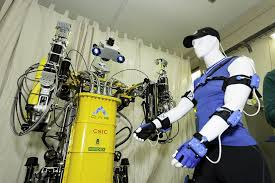 Industria
los robots utilizados en la industria se encargan de realizar muchos de los procesos industriales, como: las pinturas de spray, las transportaciones de materiales, maquinas-herramientas, los moldeados de platico etc. El objetivo de estas so mejorar la calidad, y al mismo tiempo aumentar la productividad.
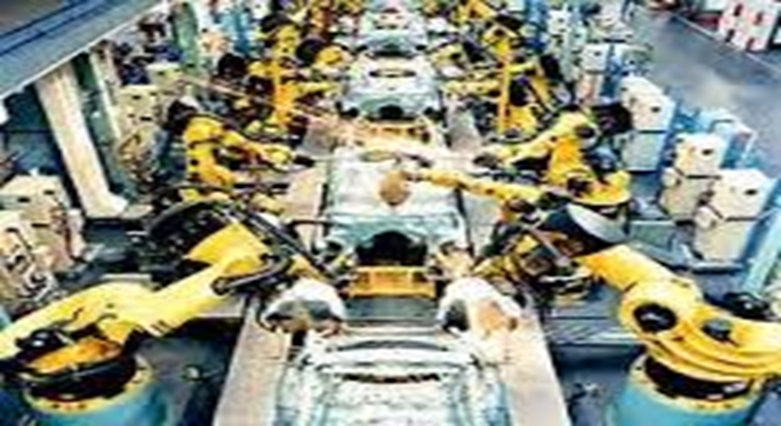 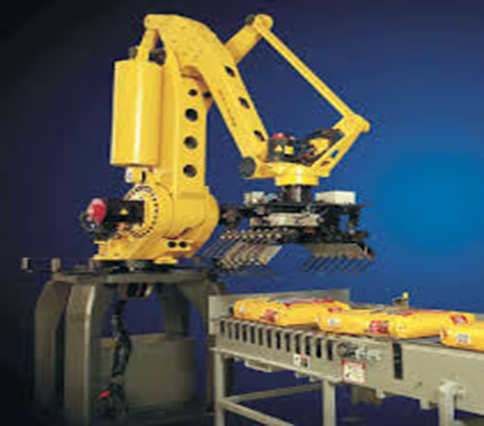 Agricultura
todavía no son muy comunes los robots que trabajan en agricultura, pero a medida que pasa el tiempo se vuelven más y más populares. Como es el caso de Australia, quienes inventaron una maquina que esquila a las ovejas (es decir le corta la lana).
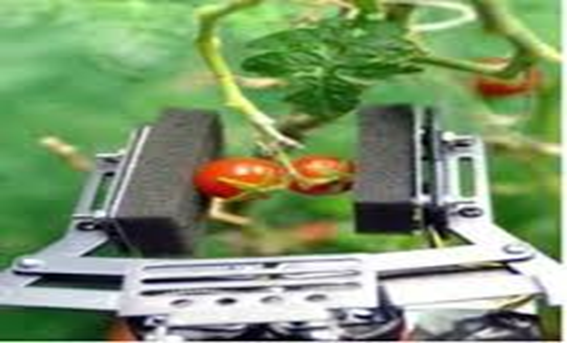 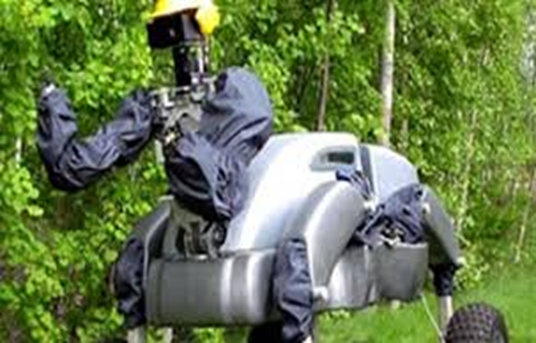 Espacio
los robots son utilizados para realizar exploraciones espaciales.
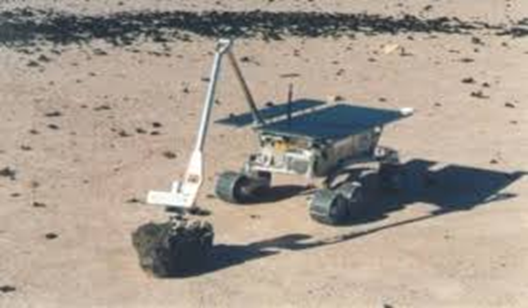 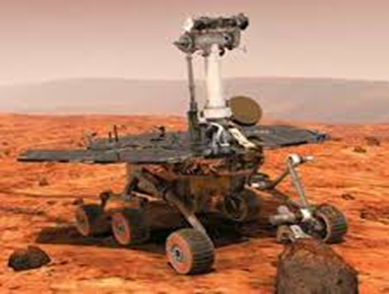 Educación
los robots se han vuelto muy populares en el área de educación. Ellos son utilizados como: medios de enseñanza, en especial ciencias computacionales y en los salones de clase.
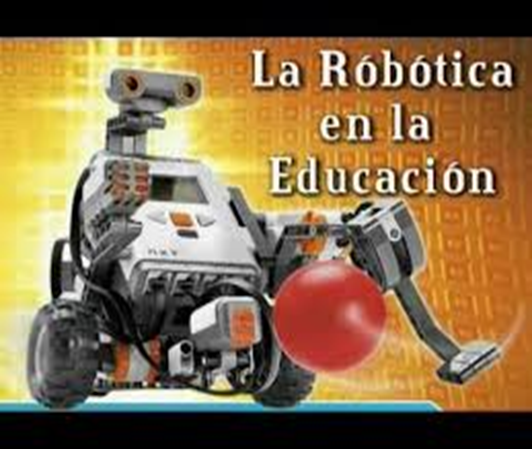 MEDICINA
El robot funciona bien y es inteligente cuando tiene sensores que le permiten ver, sentir, detectar fuerzas o medirlas. En ese momento, cuando estas tecnologías ayudan al cirujano dando información que, si no, no posee, se puede decir que son útiles
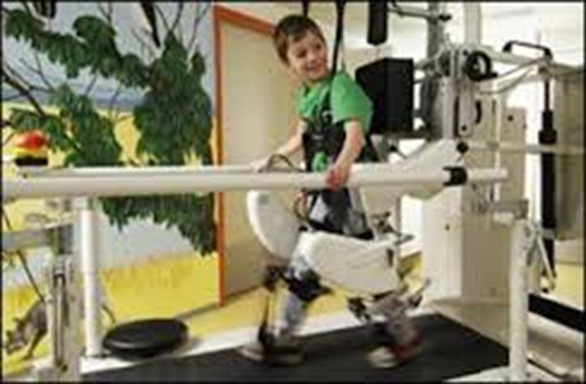